Тема урока:
Всё ли мы знаем о жизни на Земле?
«Век живи -  
век учись».
Цели урока:
1.  Проверить усвоения ведущих понятий курса, характеризующих суть живого и  «закона»  жизни на Земле в целом;
2. Развить навыки системного мышления  - умение видеть в частном примере  проявления общих закономерностей;
3. Формировать научное мировоззрение о взаимосвязи живых организмов и жизни на Земле как целостной системы.
Задачи урока:
1. Изучить суть «жизни на Земле» в целом;
2. Придти к логическому ответу на поставленный вопрос;
3. Развивать навыки работы в группах, познакомить в игровой форме с законами жизни.
Фронтальная беседа с классом. Вопросы:
1. Назовите свойства живых организмов?
2. Из чего произошла жизнь?
3. Какое строение имели первые существа?
 4. Из чего состоят все ныне живущие организмы на Земле?
Физкультминутка.
Сейчас мы поиграем в игру « Деревья- кустарники - травы». Когда услышите название дерева – руки поднимите вверх;  название кустарника основная стойка, название травянистого растения – присядьте. Тополь, одуванчик, шиповник, ель, смородина, ромашка, дуб, подорожник, крыжовник.
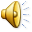 Тест. I вариант.
I. Выберите один правильный ответ:
1. Как называется наука о живом?
А) зоология; Б) ботаника; В) биология;
Г) экология.
2. Сколько родителей участвует в бесполом размножение:
А) 1; Б) 2; В) 3; Г) 4.
II. Вставьте слова в предложения:
1. Нас окружает неживая и ….. природа.
 2. Чем большая часть потомства может погибнуть, тем больше его производит ……….. …….     .
3.  Любой организм производит …….. больше, чем его выживает.
Тест. II вариант.
I. Выберите один правильный ответ:
1. Сколько слониха рождает слонят через четыре года?
А) 1; Б) 2; В) 3;
Г) 4.
2. Сколько родителей участвует в половом размножение:
А) 1; Б) 2; В) 3; Г) 4.
II. Вставьте слова в предложения:
1. Всем живым организмам приходится столкнутся с ………… для жизни условиями.
 2. Всё, что окружает ….. организм, называют средой его обитания.
3.  Одни живые организмы приспосабливаются к  ...............  ………  , другие – погибают.
Ключ к тесту.I вариант.
I.
1. В).
2. А).
II.
3. Нас окружает неживая и живая природа.
4. Чем большая часть потомства может погибнуть, тем больше его производит родительский организм.
5.   Любой организм производит потомства больше, чем его выживает.
Ключ к тесту.II вариант.
I. 
1. А).
2.  Б).
II.
1. Всем живым организмам приходится столкнутся с неблагоприятными для жизни условиями.
 2. Всё, что окружает живой организм, называют средой его обитания.
3.  Одни живые организмы приспосабливаются к  неблагоприятным условиям  , другие – погибают.
Домашнее задание.
Придумать рассказа о происхождение жизни на Земле.